Missionary Care
Almighty Father God, You care for Japan’s 126 million people. Most of them follow Shintoism and Buddhism and do not understand the amazing grace in Jesus Christ. We give thanks for Kathy Sia from Kuching district who has served as long-term missionary in Japan since Year 2013. In Jesus’ powerful name, may the thyroid disease that entangles her be
Cont...
removed. Give Kathy grace, O Lord, to take her sickness with patience and courage, and grant that, if it be Your gracious will, she may recover her bodily health and serve You in newness of life. We also ask the Holy Spirit to fill Kathy with a bold vision, refreshed wisdom and daring charity as she reaches out to the Japanese through a local church in East Osaka city. In Jesus’ name, Amen.
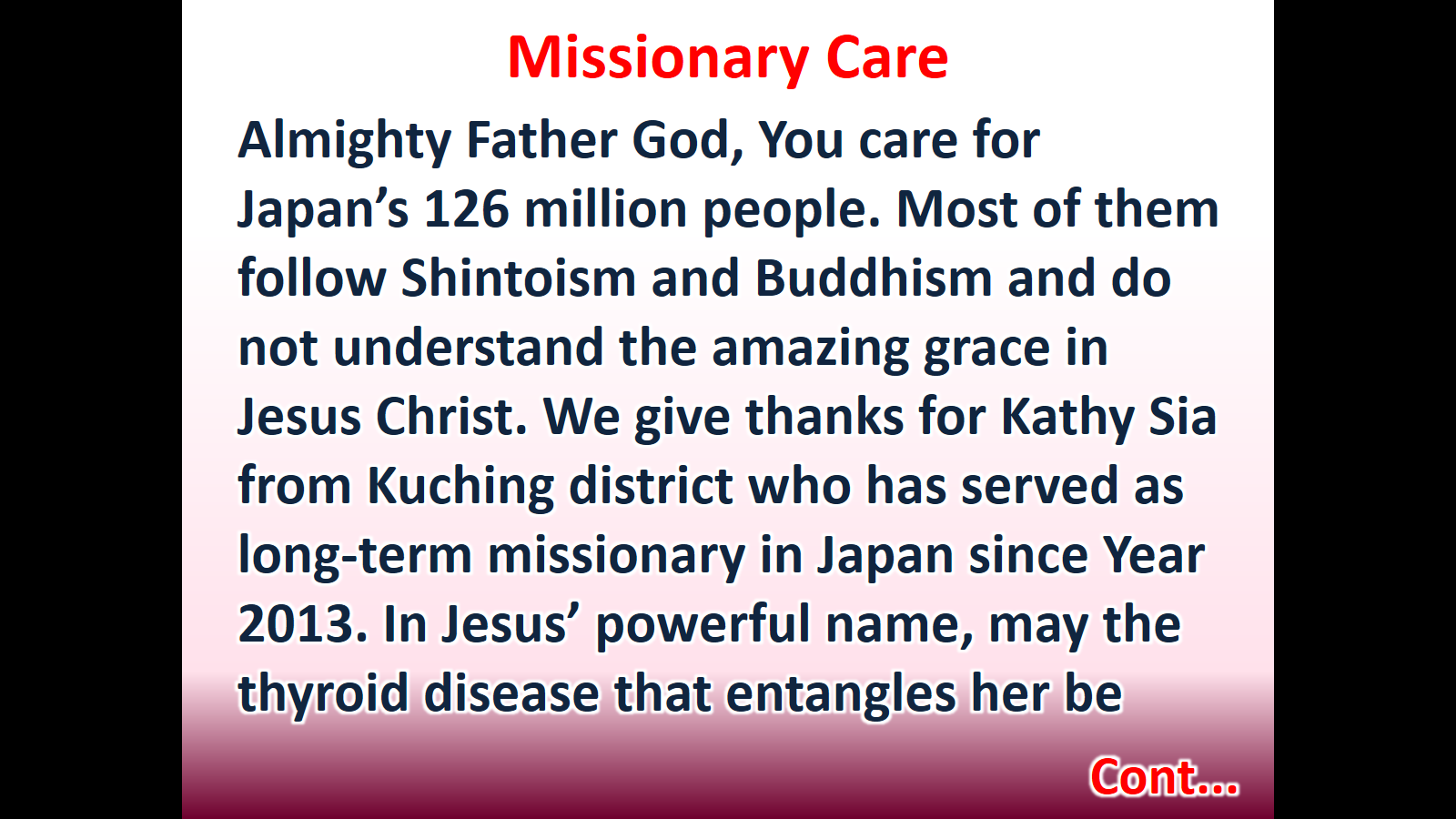 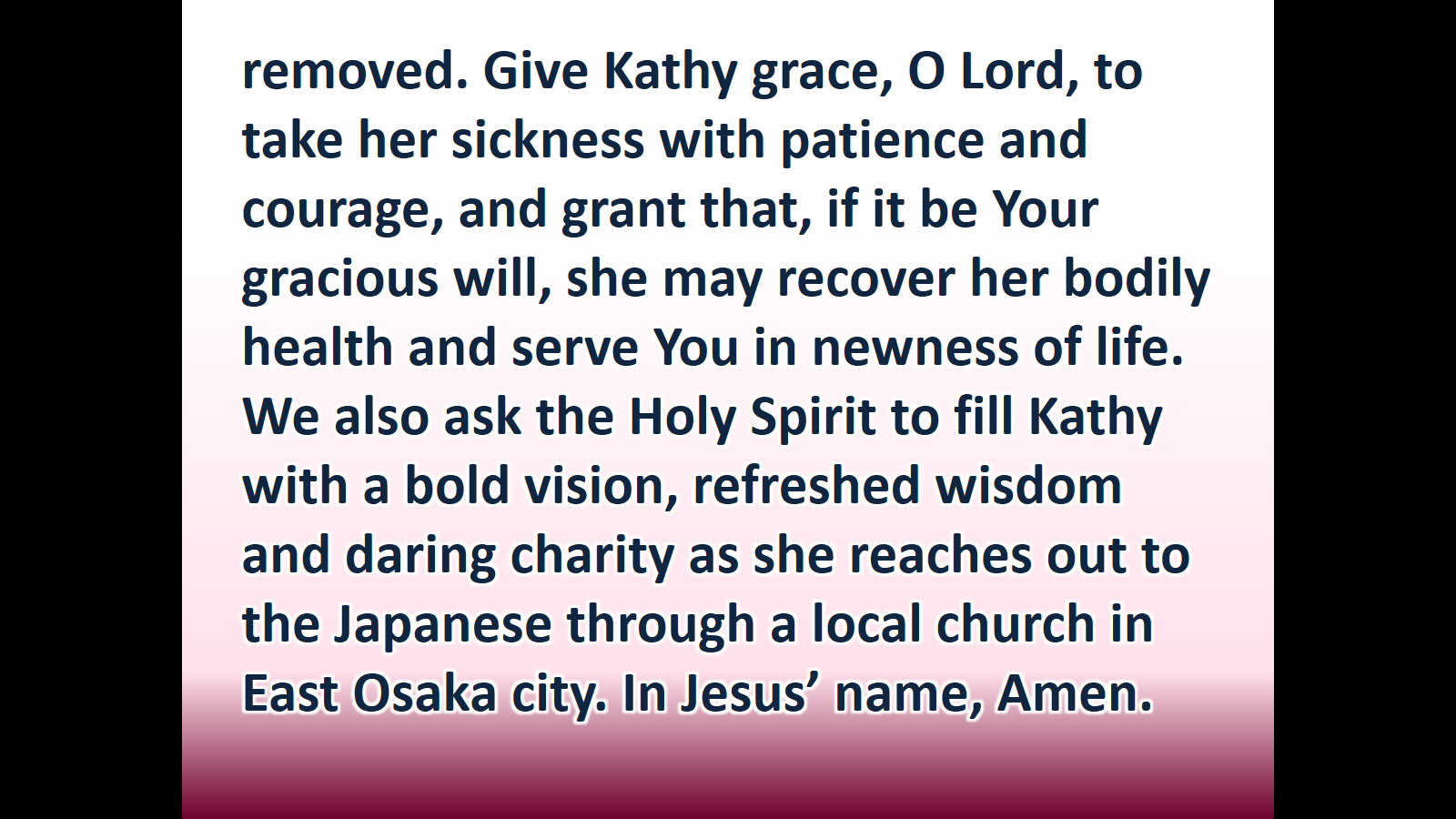